Vyhodnocení generace F2 v pokusu s drozofilou
Vyhodnocení generace F2 v pokusu s drozofilou
vyhodnocení pokusu s octomilkou

vypracování protokolu a vložení do odevzdávárny
Pozorování dědičnosti znaku white s vazbou na pohlaví
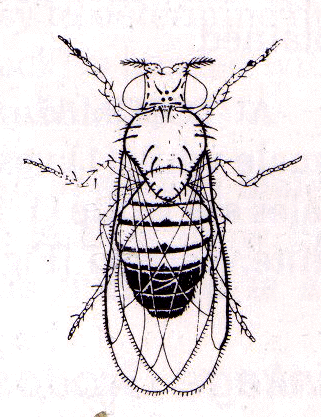 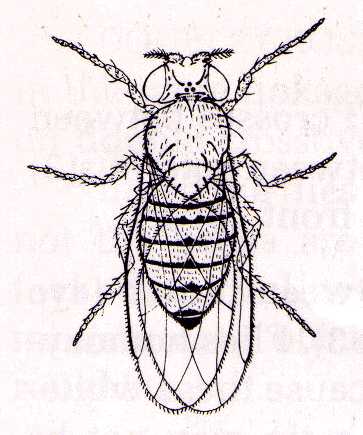 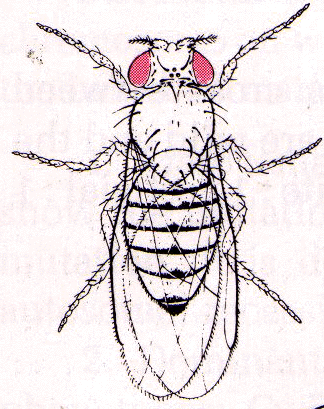 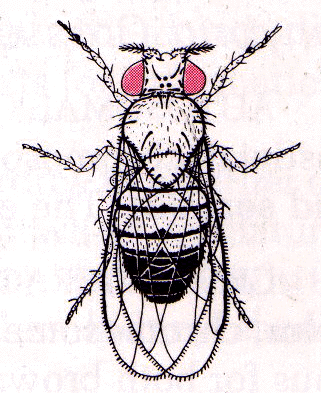 1. týden
Odstranění rodičů
2. týden
Vyhodnocení generace F1
3. týden
Odstranění rodičů
4. týden
Vyhodnocení generace F2
Pozorování dědičnosti znaku white s vazbou na pohlaví
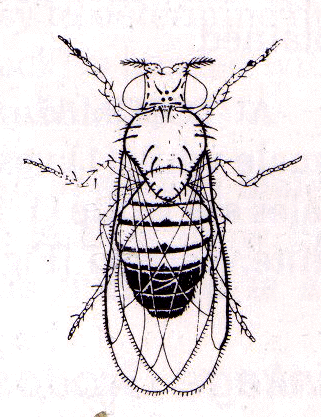 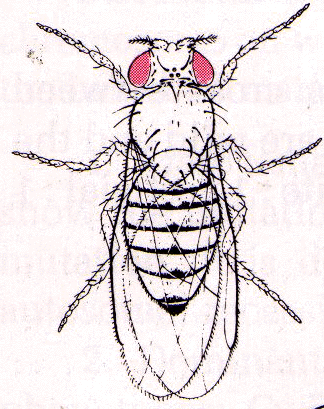 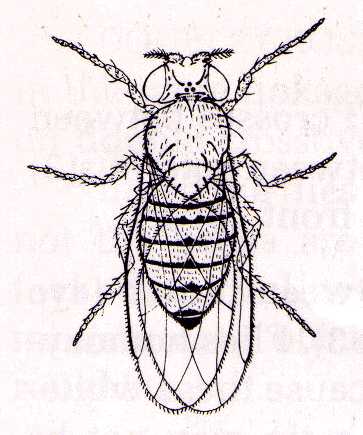 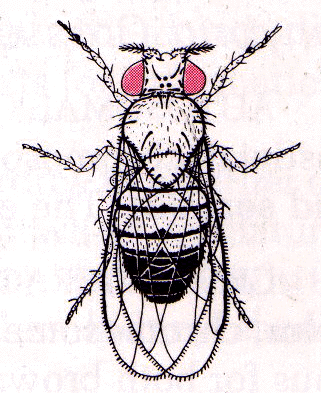 P:	Xw Xw   	  x        X+Y
P:	X+X+ 	  x      XwY
F1:
F1:
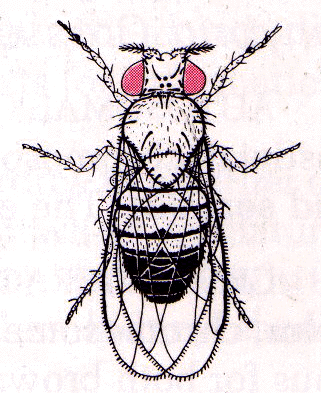 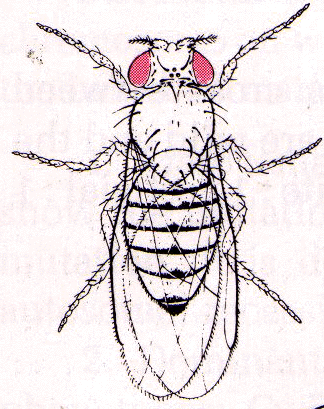 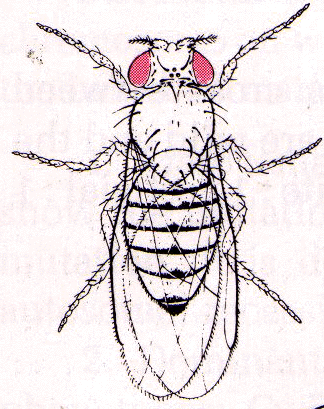 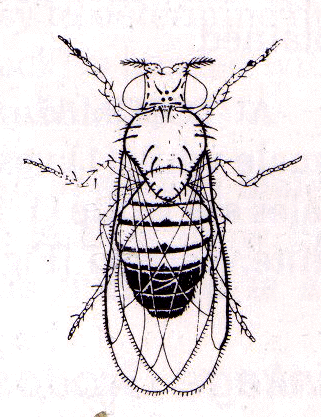 Xw X+       X+Y
Xw X+       XwY
F2:
F2:
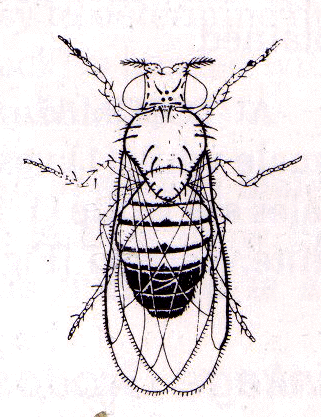 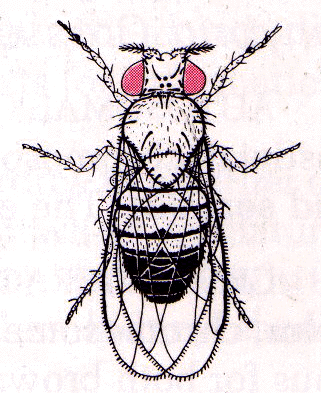 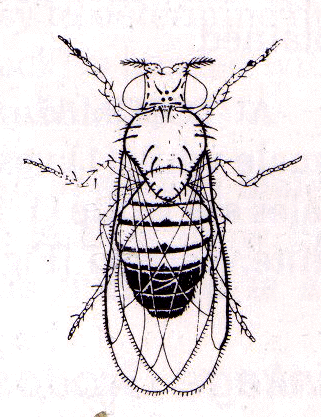 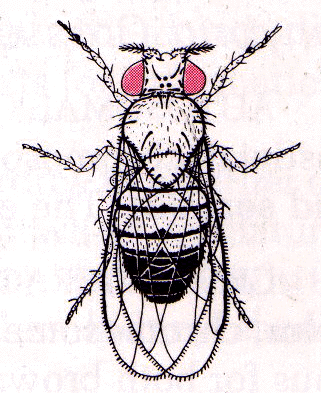 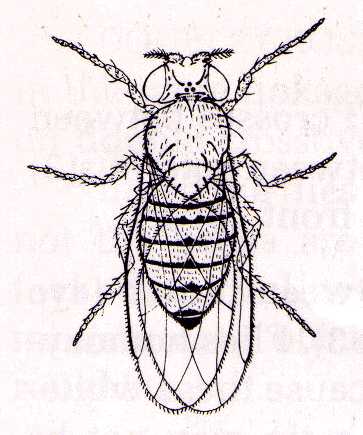 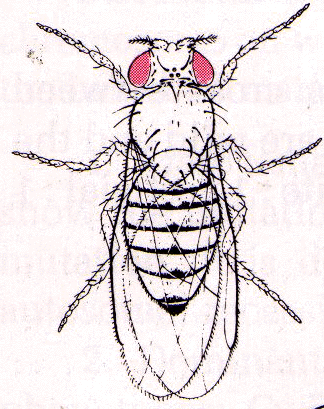 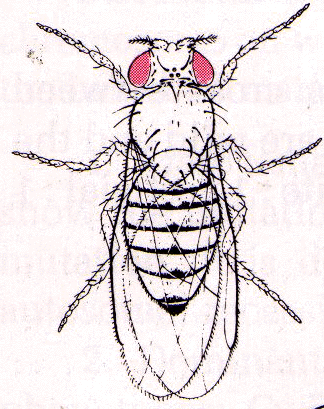 Xw Xw     Xw X+
XwY      X+Y
Xw X+      X+X+ 
XwY      X+Y
Pozorování dědičnosti znaku white s vazbou na pohlaví
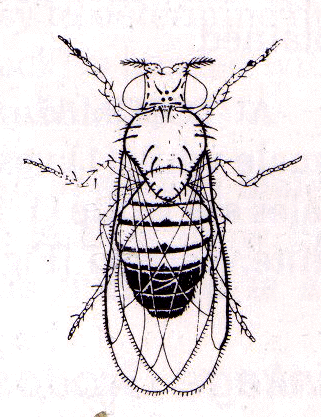 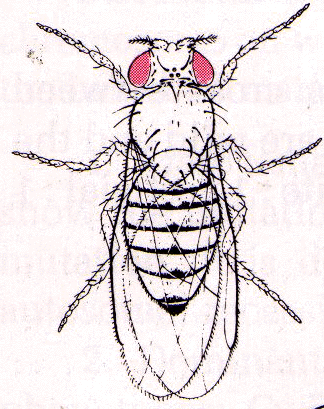 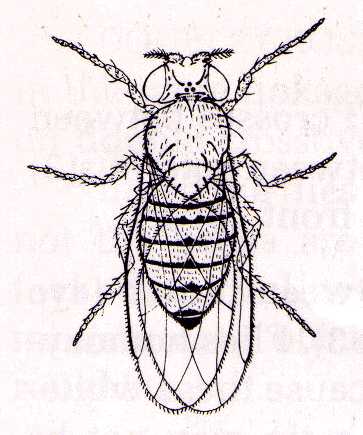 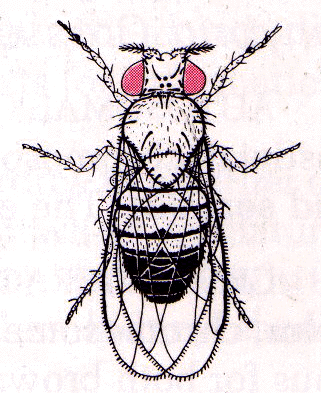 P:	Xw Xw   	  x        X+Y
P:	X+X+ 	  x      XwY
F2:
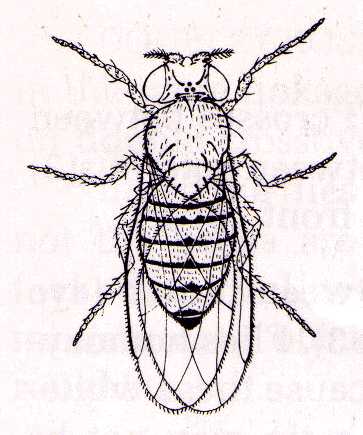 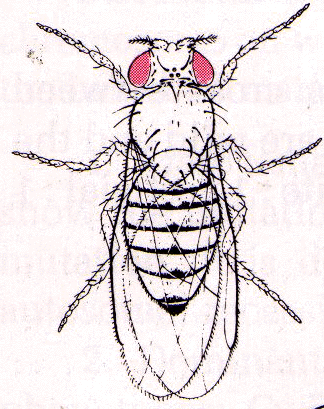 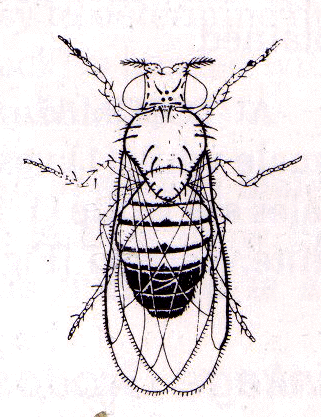 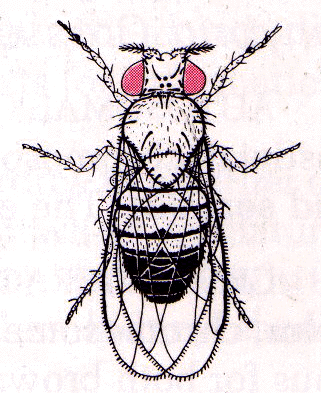 Xw Xw     Xw X+
XwY      X+Y
Χ2 pro 1:1
Χ2 pro 1:1
Pozorování dědičnosti znaku white s vazbou na pohlaví
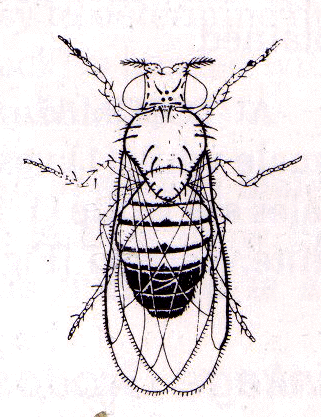 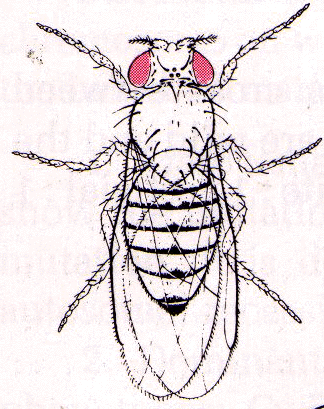 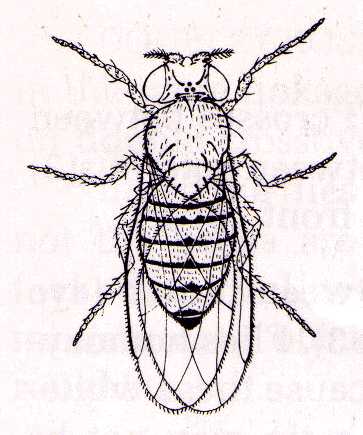 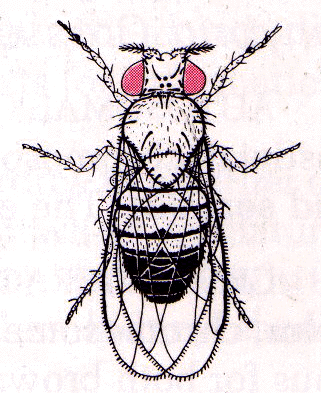 P:	Xw Xw   	  x        X+Y
P:	X+X+ 	  x      XwY
F2:
F2:
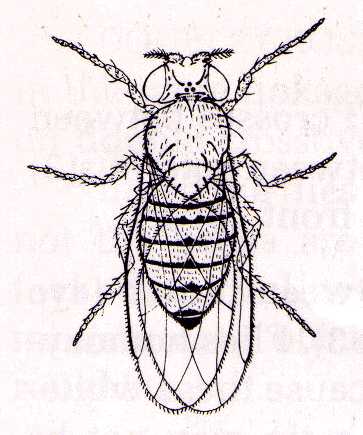 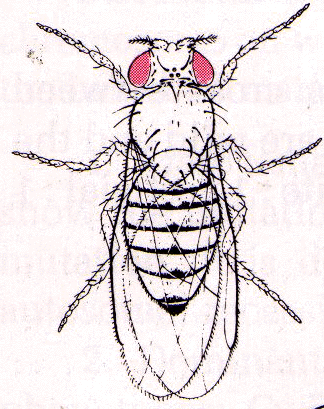 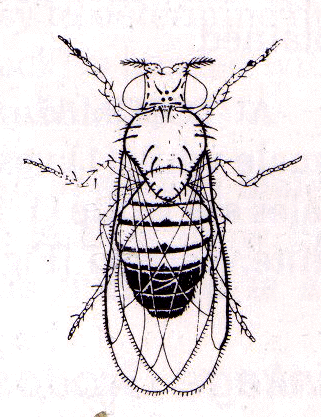 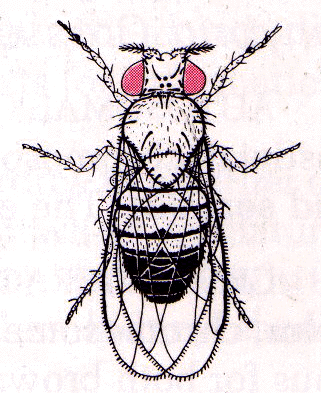 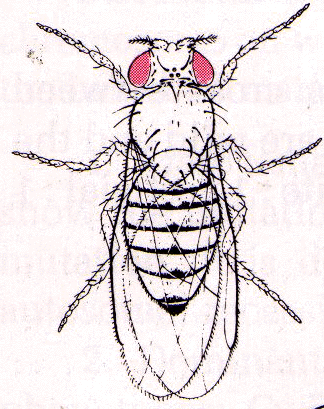 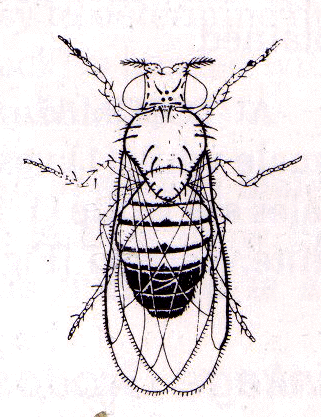 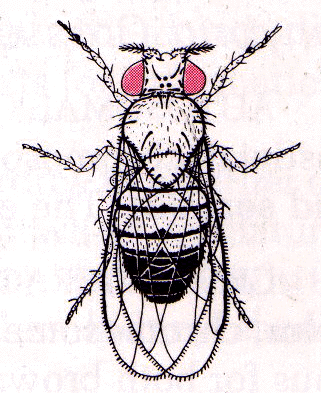 Xw X+      X+X+ 
XwY      X+Y
Xw Xw     Xw X+
XwY      X+Y
Χ2 pro 1:1
Χ2 pro 1:1
Χ2 pro 1:1